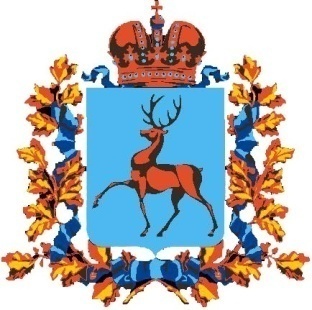 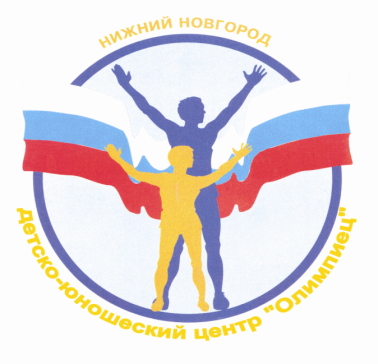 Министерство образования, науки и молодежной политики Нижегородской области
Государственное БЮДЖЕТНОЕ учреждение 
дополнительного образования 
«Детско-юношеский центр Нижегородской области «Олимпиец»
«Организация деятельности по физическому воспитанию с обучающимися с ограниченными возможностями здоровья» (из опыта работы Нижегородской области)
Шабаев Александр Сергеевич, 
директор  ГБУ ДО Детско-юношеский центр Нижегородской области «Олимпиец»
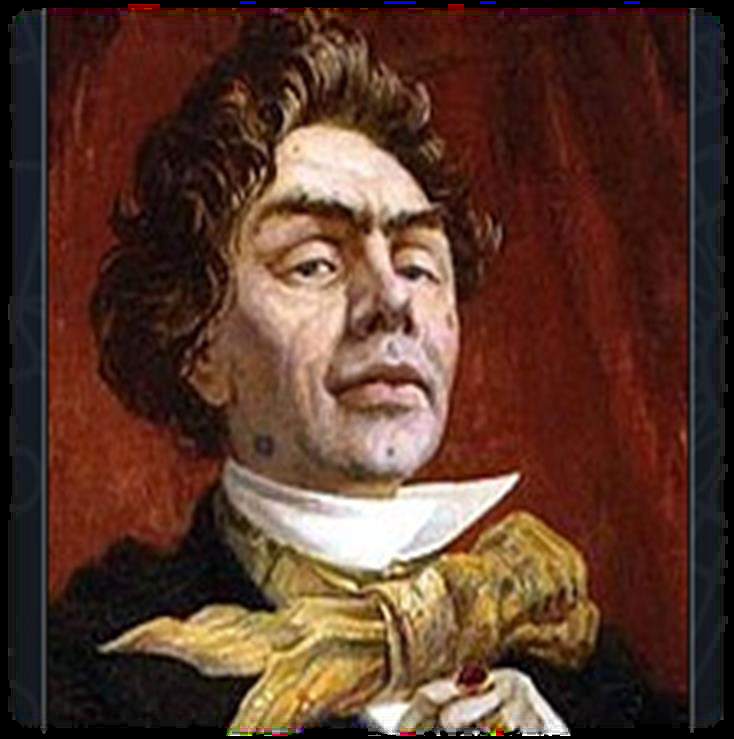 «Все люди ограничены, 
но каждый по-своему» 

Козьма Прутков
Сеть образовательных организаций Нижегородской области 
для всех категорий детей с ОВЗ и детей-инвалидов
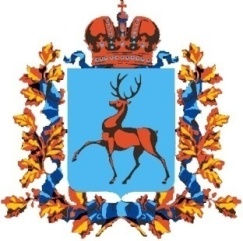 Количество 
учреждений
Количество 
обучающихся
Общеобразовательные 
организации
110
4 681
Коррекционные 
образовательные организации
48
6 953
Образовательные организации, 
реализующие программы 
дошкольного образования
1 317
6 901
Организации дополнительного 
образования детей
172
1 977
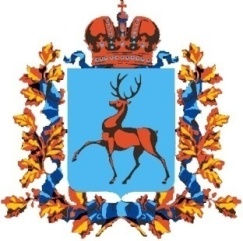 Количество детей с ограниченными возможностями здоровья и инвалидностью, систематически занимающиеся физической культурой и спортом
из них 20% занимаются ФКиС
из них 21% занимаются ФКиС
из них 40% занимаются ФКиС
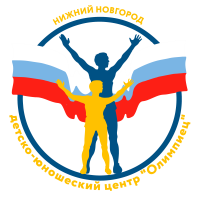 Областная  Спартакиада 
обучающихся образовательных организаций для детей-сирот и детей, оставшихся без попечения родителей, 
общеобразовательных организаций, реализующих адаптированные образовательные программы, оздоровительных образовательных учреждений санаторного типа для детей, нуждающихся в длительном лечении
Цель: создание равных для всех условий для занятий физической культурой, как одного из основных средств сохранения и укрепления здоровья детей
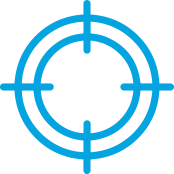 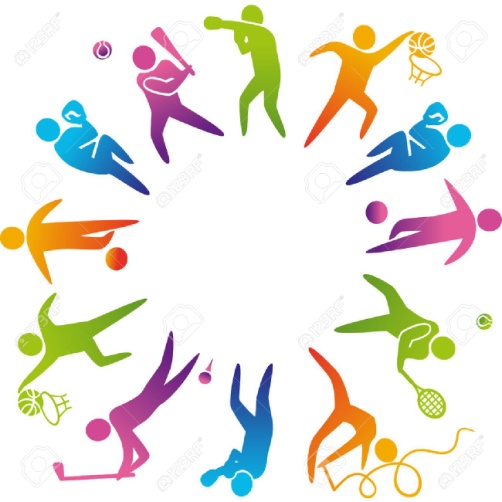 4 этапа
I - внутри учреждения
II - муниципальный
III - зональный
IV - региональный
7 видов спорта 
шашки, волейбол, баскетбол, 
лыжные гонки, настольный теннис, 
мини-футбол, легкая атлетика
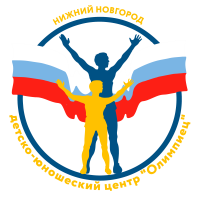 Областная  Спартакиада 
обучающихся образовательных организаций для детей-сирот и детей, оставшихся без попечения родителей, общеобразовательных организаций, реализующих адаптированные образовательные программы, оздоровительных образовательных учреждений санаторного типа для детей, нуждающихся в длительном лечении
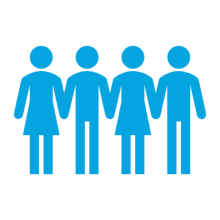 Участники 
90% образовательных организаций
72% учащихся и воспитанников
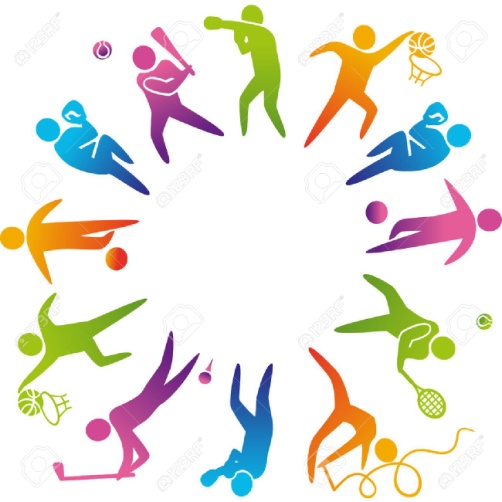 1 группа
ГОУ для детей-сирот и детей, оставшихся без попечения родителей, осуществляющих обучение 
и организации со специальным наименованием «санаторная»
2 группа
ГКОУ и МКОУ специальные (коррекционные) школы 
и школы-интернаты
3 группа
ГКОУ и МКОУ специальные (коррекционные) школы-интернаты для слабослышащих, позднооглохших и глухих детей
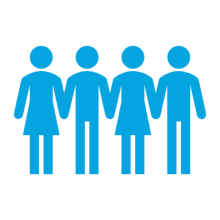 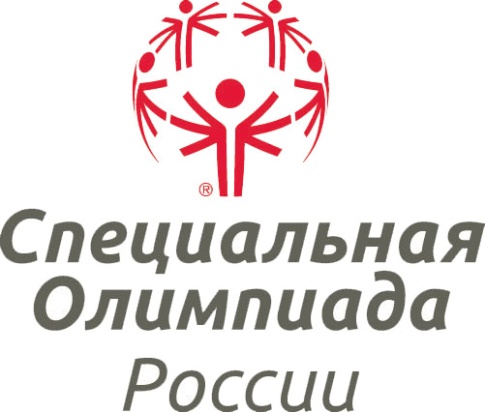 Участники 
2015-2019 годы
63 нижегородца
20 медалей
30 медалей
13 медалей
Всемирные летние игры Специальной Олимпиады
8 - 22 марта 2019 года Абу-Даби (ОАЭ)

Участники
154 спортсмена из 27 регионов РФ
 в их числе 16 учащихся из Нижегородской области
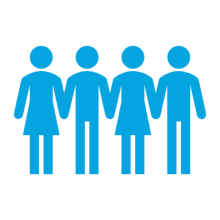 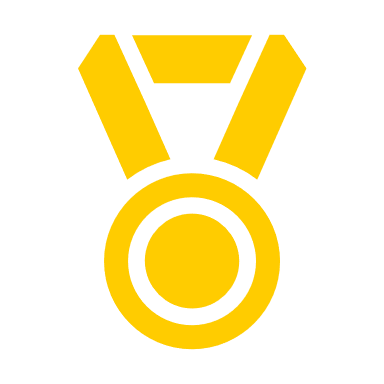 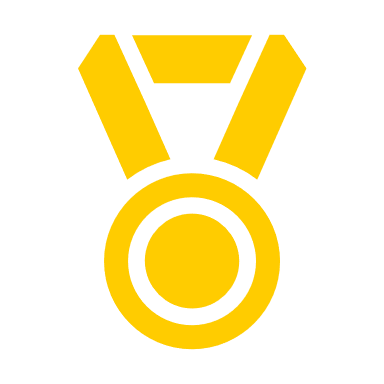 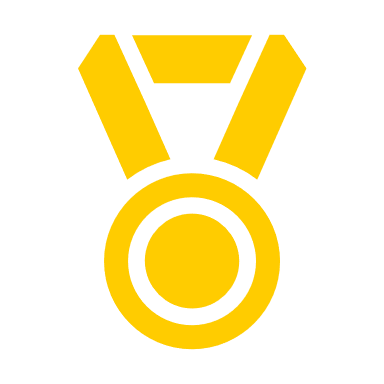 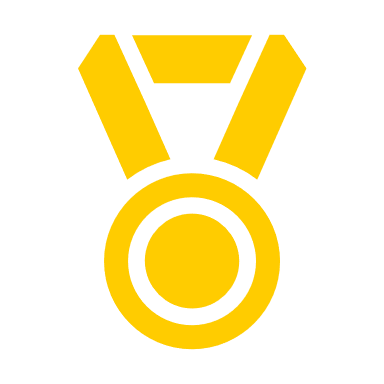 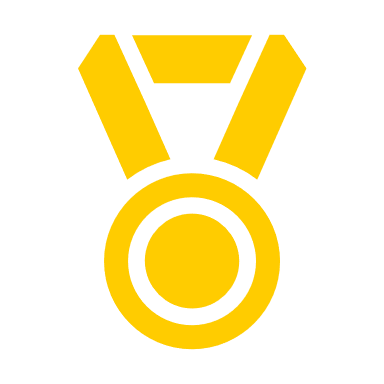 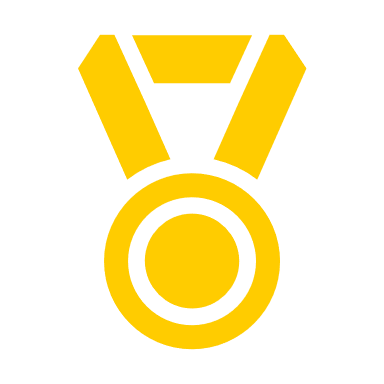 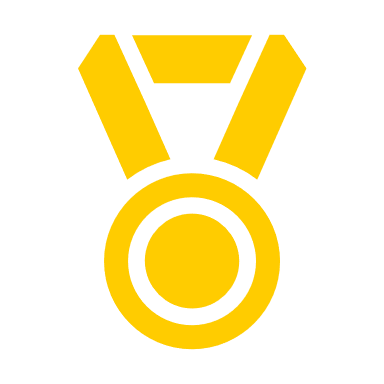 1
3
1
2
3
2
3
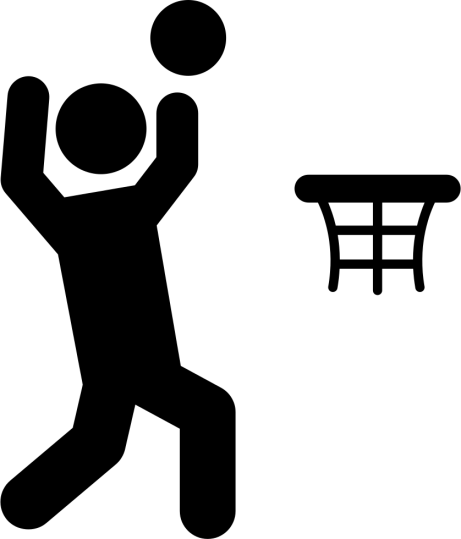 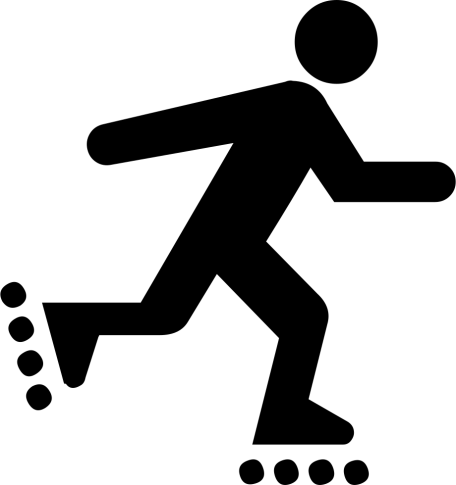 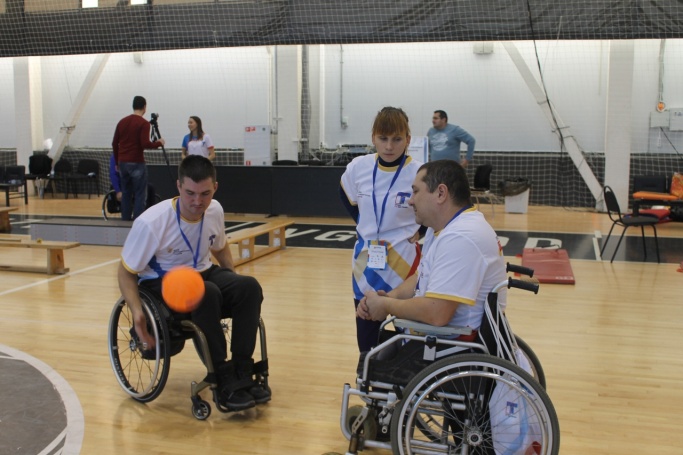 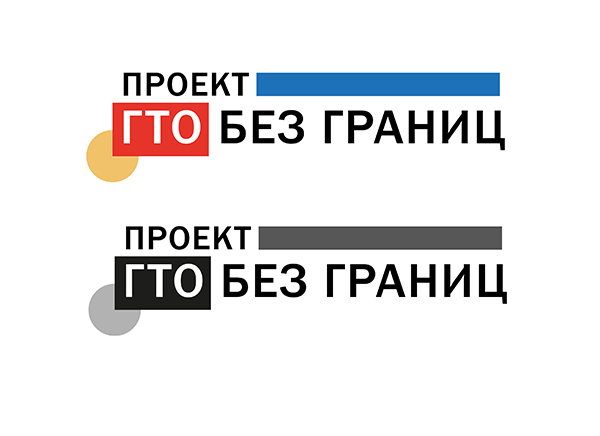 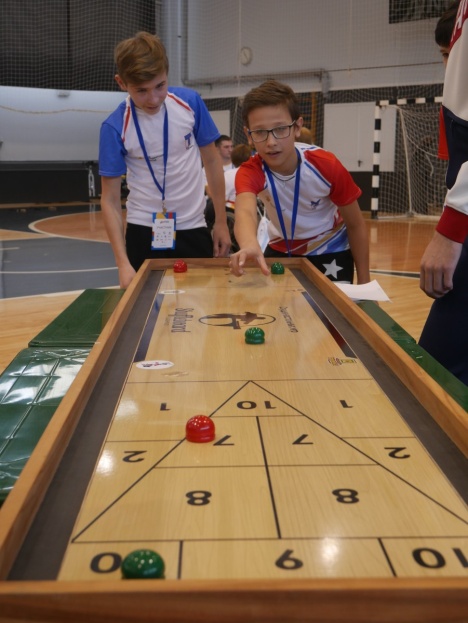 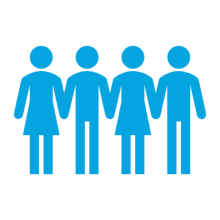 Участники
   100 человек
лица с формами инвалидности: 
поражение опорно-двигательного аппарата, 
нарушение слуха, нарушение зрения, 
нарушение интеллекта
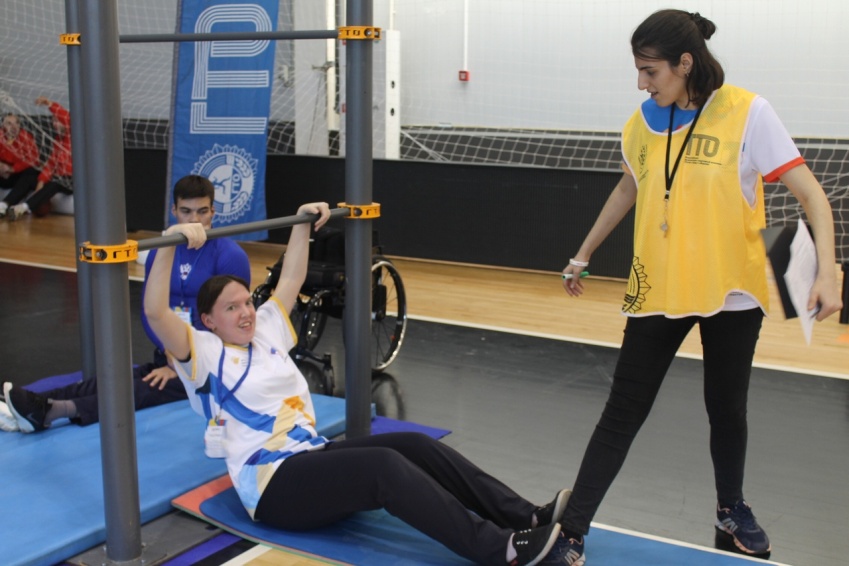 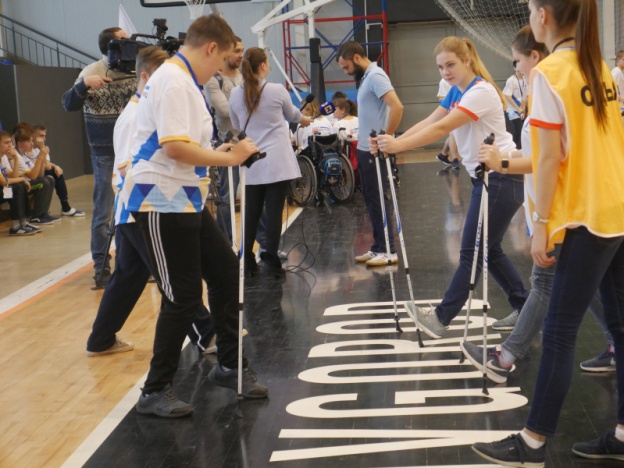 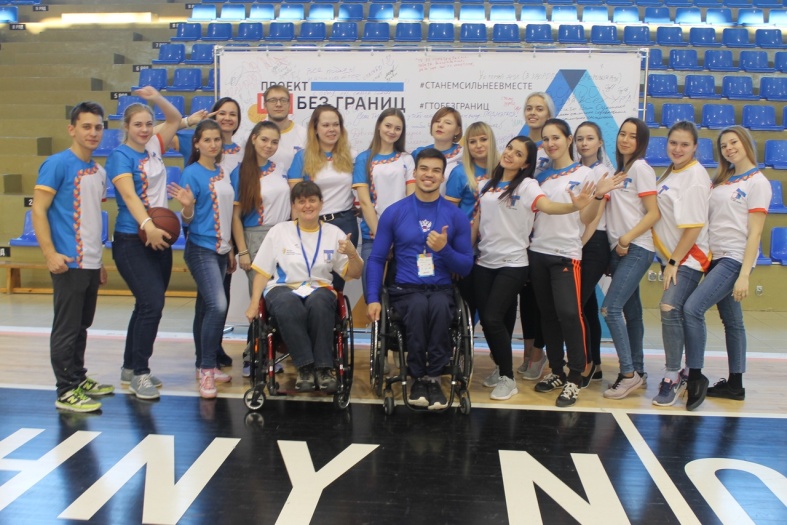 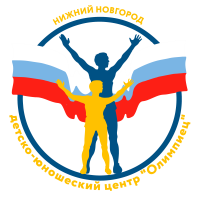 Внедрение адаптированных дополнительных общеобразовательных программ для детей с ОВЗ, 
детей-инвалидов
Проект «Всеобуч по плаванию»
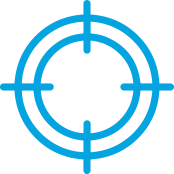 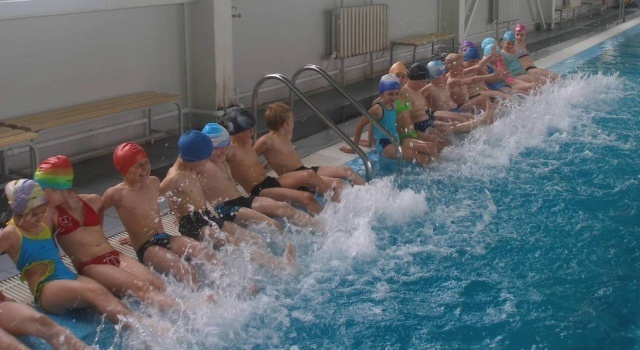 Цель: улучшение качества жизни, оптимизация содержания воспитания, образования, развития воспитанников и их социальная адаптация
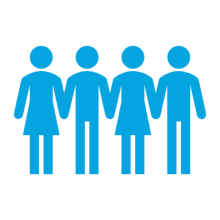 Участники
ГКОУ "Специальная (коррекционная) школа-интернат № 1 для детей-сирот и детей, оставшихся без попечения родителей, с ограниченными возможностями здоровья"
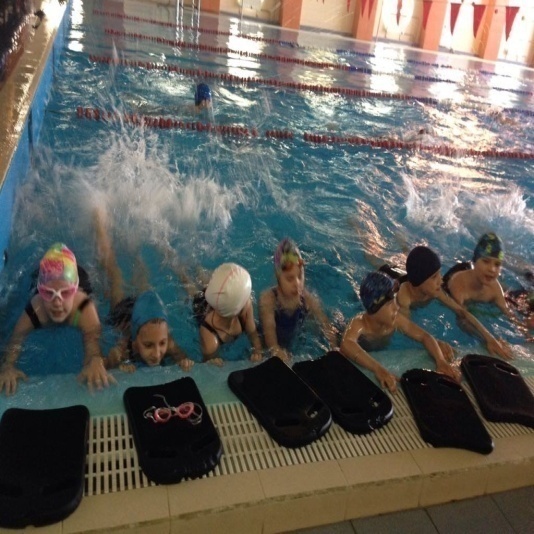 I этап 12 часов – обязательный минимум навыков держаться на воде

II этап 12 часов – развитие основных физических качеств, овладение спортивными навыками плавания

III этап 12 часов – закрепление навыков спортивного плавания, тестирование, выдача документа о пройденном курсе обучения
ПАРТНЕРЫ ГБУ ДО ДЮЦ «ОЛИМПИЕЦ»
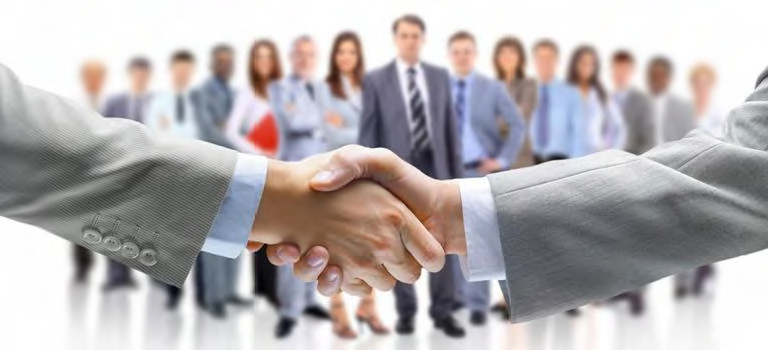 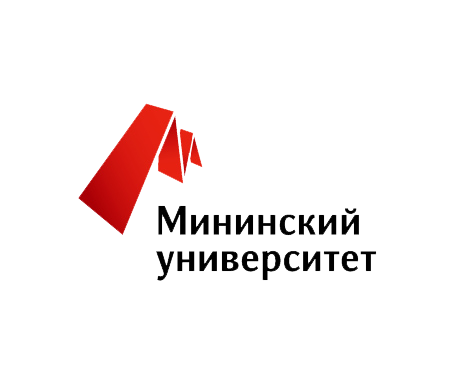 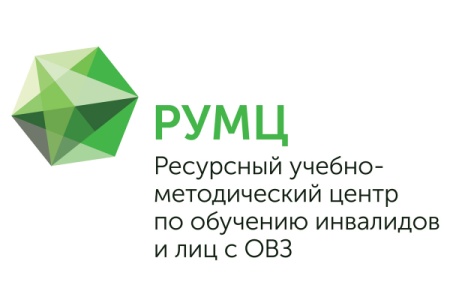 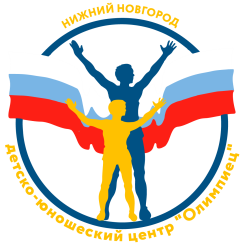 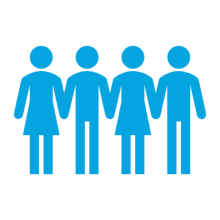 Участники 

МКОУ «Школа-интернат № 65 для слабослышащих и позднооглохших детей»

МКОУ «Школа-интернат для глухих детей»
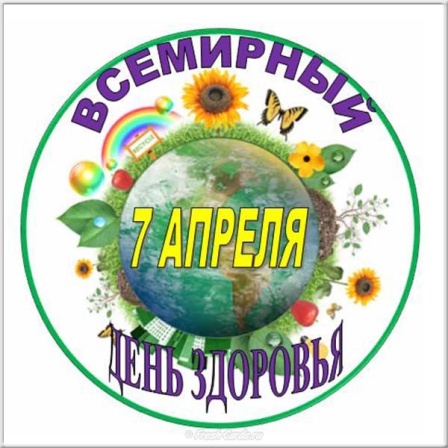 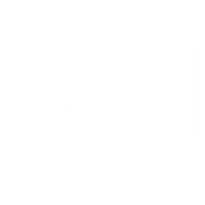 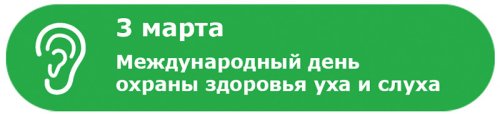 Разработка и апробация новой модели КПК для учителей физической культуры 
и тренеров ОДО 
в рамках федерального проекта 
«Учитель будущего»
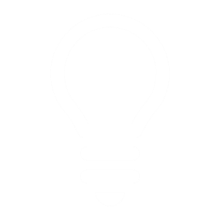 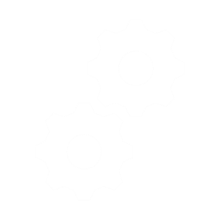 ФЕСТИВАЛЬ «ВМЕСТЕ»
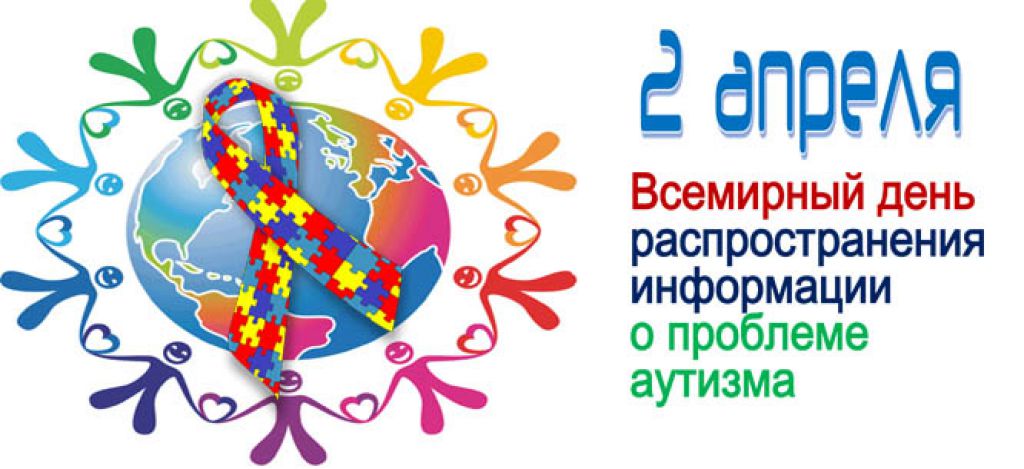 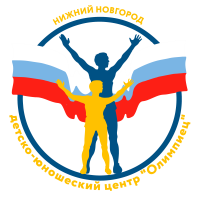 Цель: - привлечение внимания общественности к проблемам детского аутизма; 
- формирование модели организованного отдыха детей с РАС
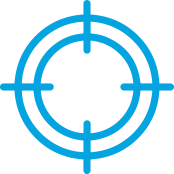 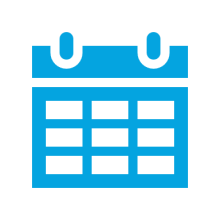 Продолжительность
3 дня: 1 – 3 апреля 2019 года

Участники 
дети с РАС и их родители
педагоги, тьюторы, волонтеры,
специалисты образовательных организаций
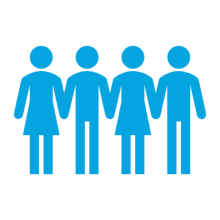 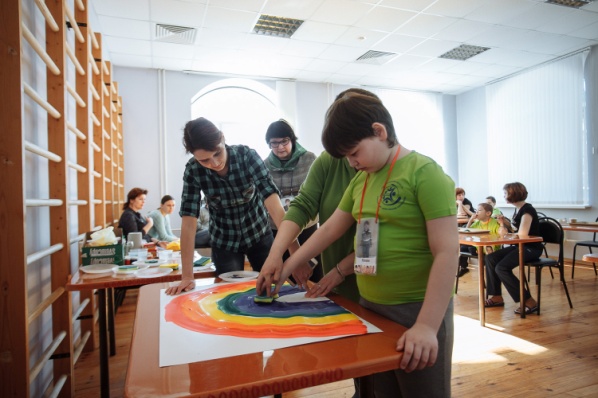 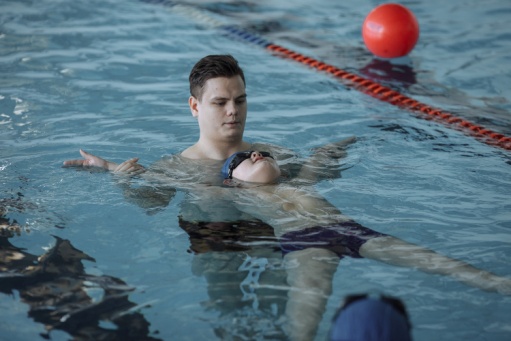 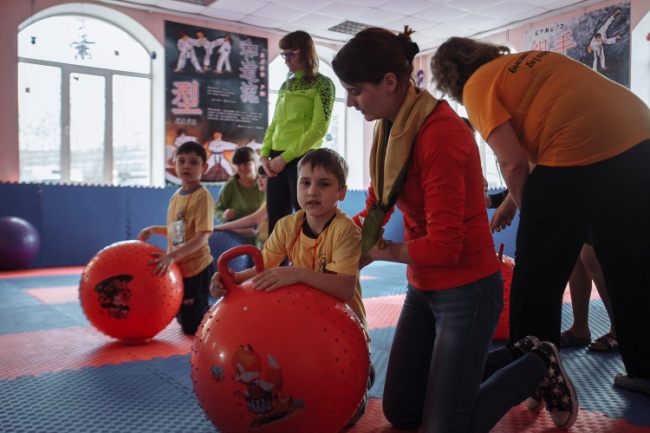 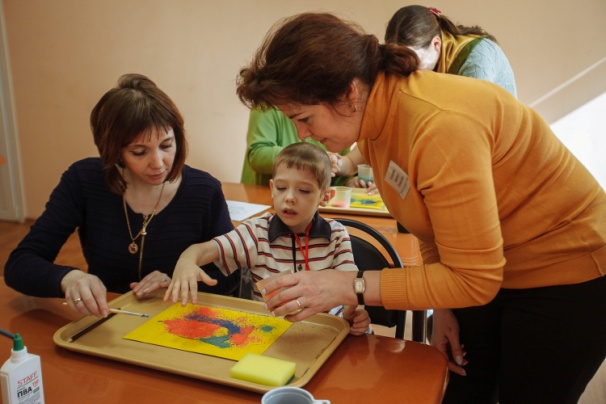 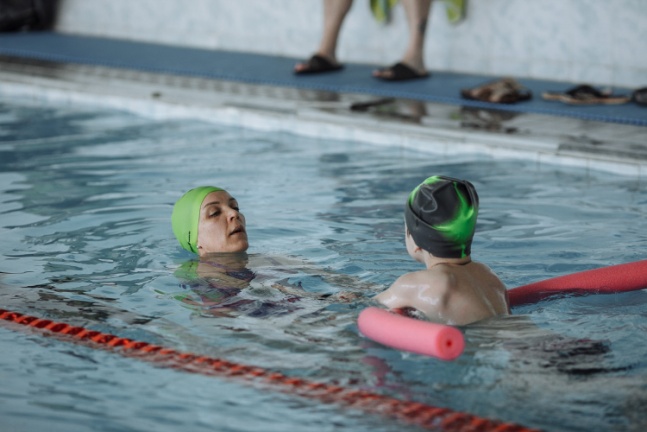 Государственное бюджетное учреждение дополнительного образования «Детско-юношеский центр Нижегородской области «Олимпиец»
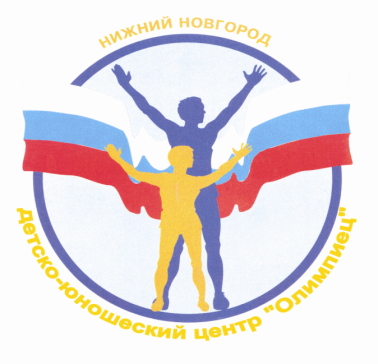 603010, Нижний Новгород,  ул.Украинская, 10-а
www.olimpiec-nn.ru
8(831)245-18-23
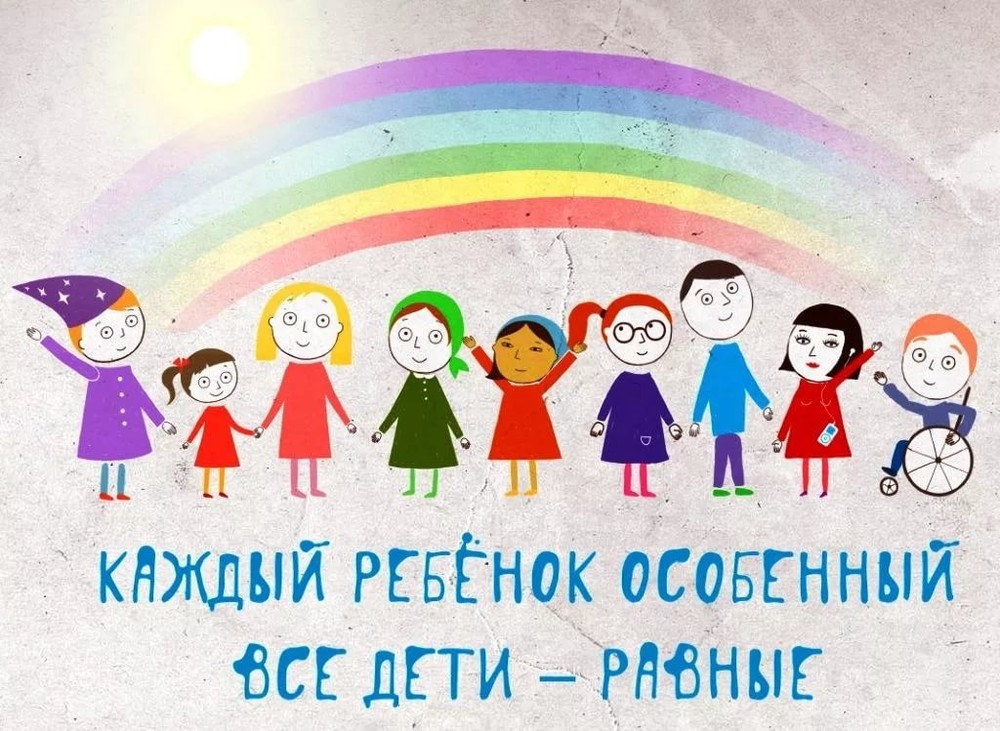